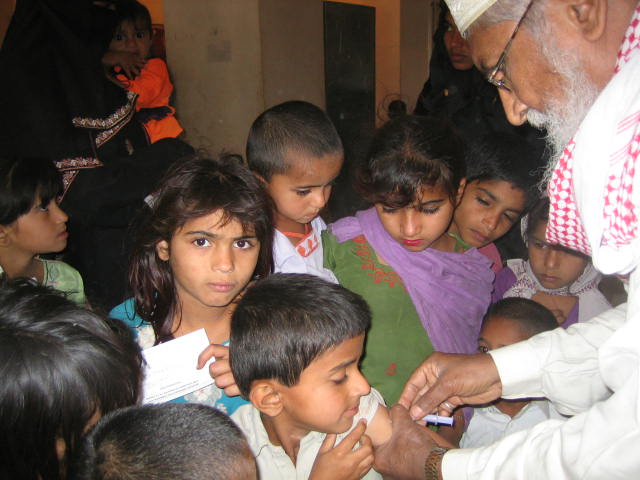 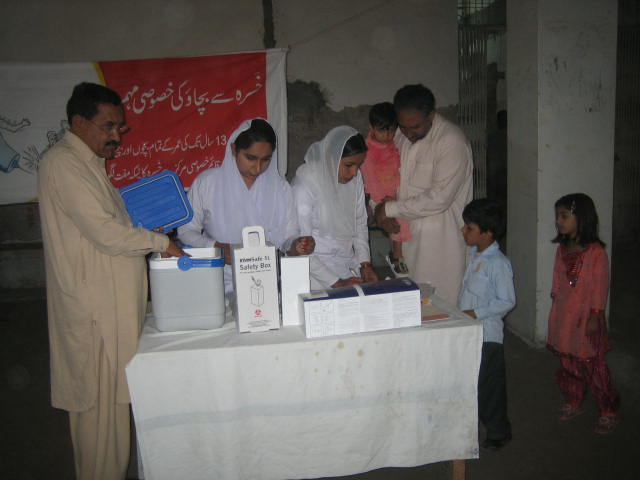 Measles elimination in Pakistan
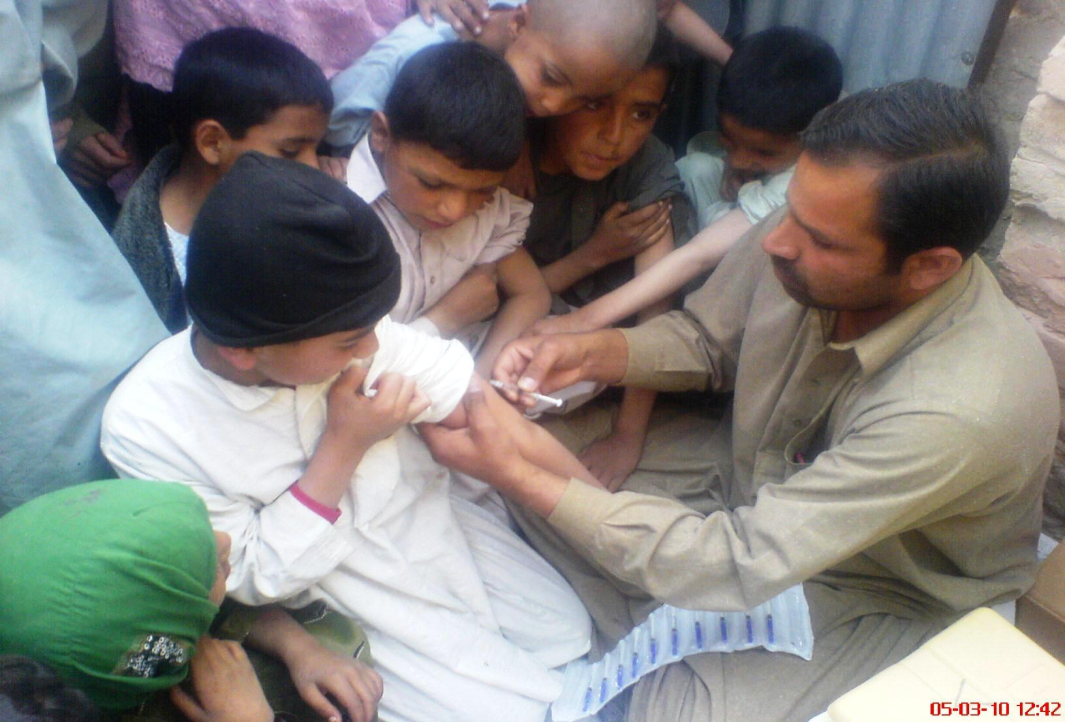 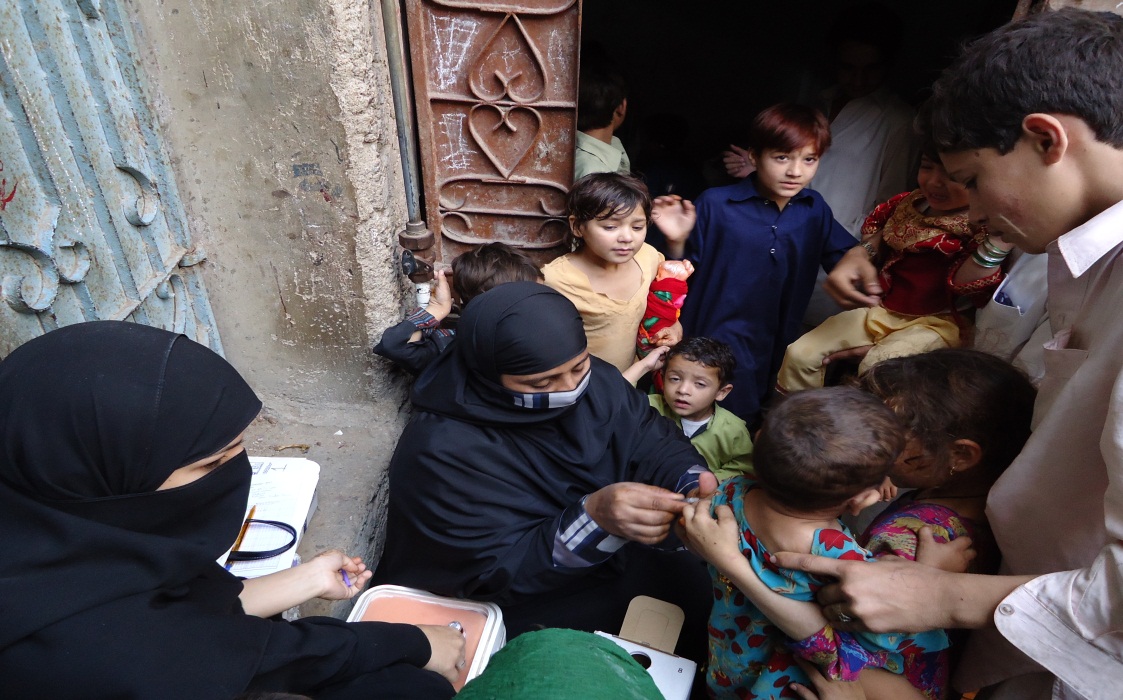 Dr. Azhar Abid Raza
Washington 13-14 Sept  2011
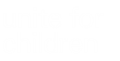 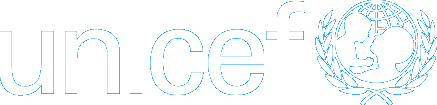 1
Presentation Outline
Background & situation analysis
Commitment from the Government of Pakistan
Pakistan Progress 
Routine Immunization
Surveillance
Second Opportunities
Plans for 2011-12
Key Challenges
Way Forward
Background & Situation Analysis
2.1 million measles cases occur annually in Pakistan and approximately 21,000 children die from measles and its complications annually
National Measles coverage is 62.6% 

Measles catch-up campaign (2007-08) vaccinated 64 million children

2010 flash floods impelled follow-up campaign in all flood affected districts (Phase 1 & 2) and subsequently in non-flood affected districts (Phase 3)
Commitment from the Government of Pakistan
Endorsed the measles mortality reduction goal set at the UN special session on Children in May 2002 and World Health Assembly in 2003

Adopted a National Plan of Action for Measles control based on WHO regional plan that includes:
Continue efforts to Strengthen Routine EPI
Second dose of Measles at the age of 15 Months (Mid-2007)
Measles Catch-up Campaign (2007-08)
Measles Follow-up campaign (2010-11)
Map of Pakistan & Population Density
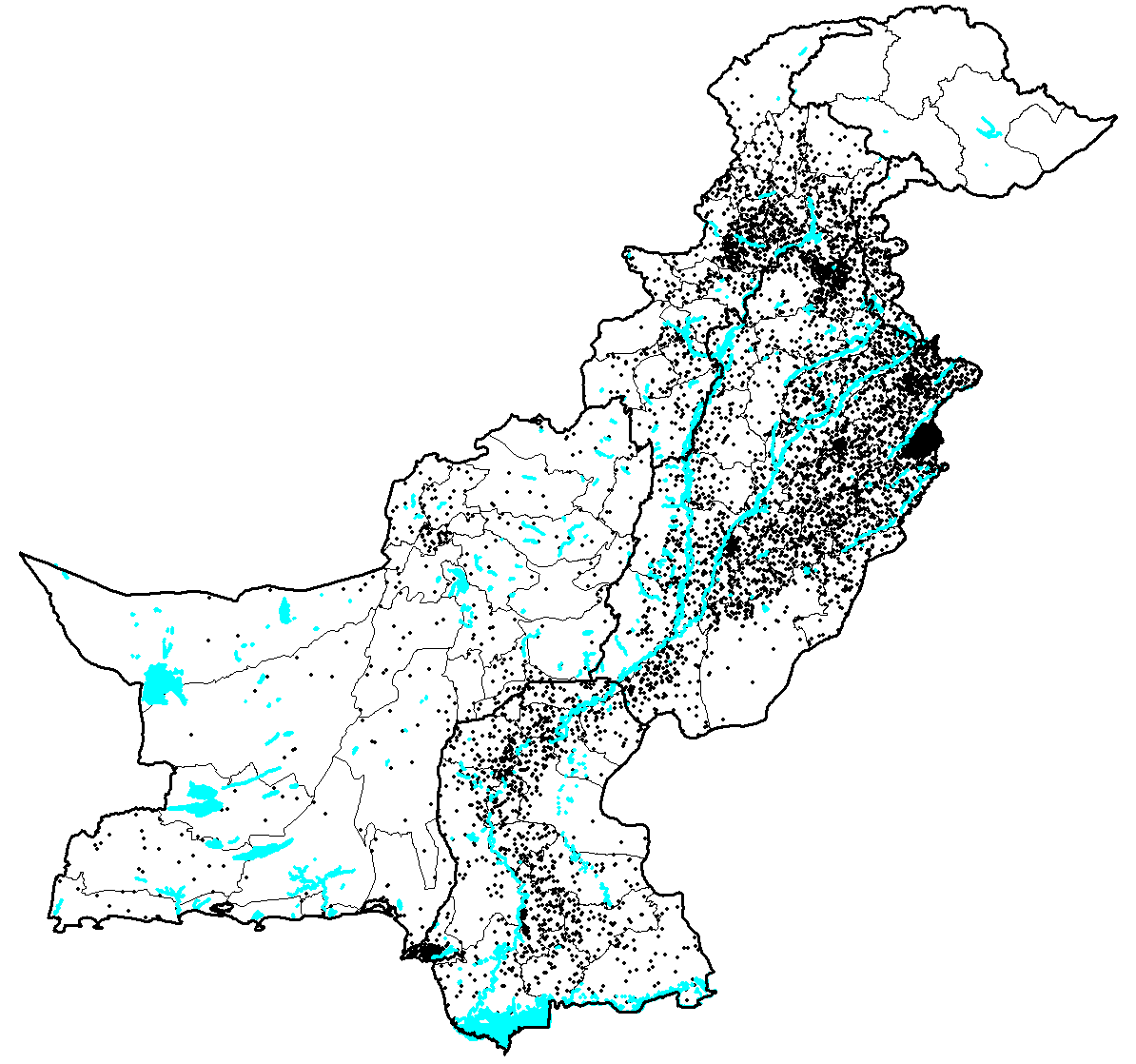 CHINA
FANA
Peshawar
AJK
Islamabad
KPK
FATA
AFGHANISTAN
Gujranwala
Lahore
Quetta
Faisalabad
PUNJAB
Multan
BALOCHISTAN
INDIA
Major populations
IRAN
Larkana
SINDH
Hyderabad
1 Dot = 20,000 people
Rivers/Lakes
District’s Boundary 
Provincial Boundary
ARABIAN SEA
Karachi
*Projected population from 1998 census of Pakistan. Source: Pakistan Statistical Year Book. Federal Bureau of Statistics, Statistics Division of Pakistan, April 2001.
180 million people in796,095 Sq. Km.
Pakistan Progressa. Routine Immunization
% Coverage
*Data Source = Federal EPI , 2011 data is till April
Pakistan Progressb. Surveillance
Suspected Measles Cases Pakistan 2003-10
No. of Reported  Cases
[Speaker Notes: PUNJAB 480  SINDH 1650  NWFP 1919 FATA 109  BALOCHISTAN 52  AJK 4  GB 17  ICT 0 PAKISTAN 4231]
Improving Measles Case Based Surveillance Pakistan 2008-10
No Data
< 2
3-5
6-10
≥ 11
Measles Incidence Rate 2006.

The Map shows different districts in Pakistan showing a range of measles incidence/100000 population. Each range is color coded. Numbers in each district indicate the % coverage of measles vaccine in that district.
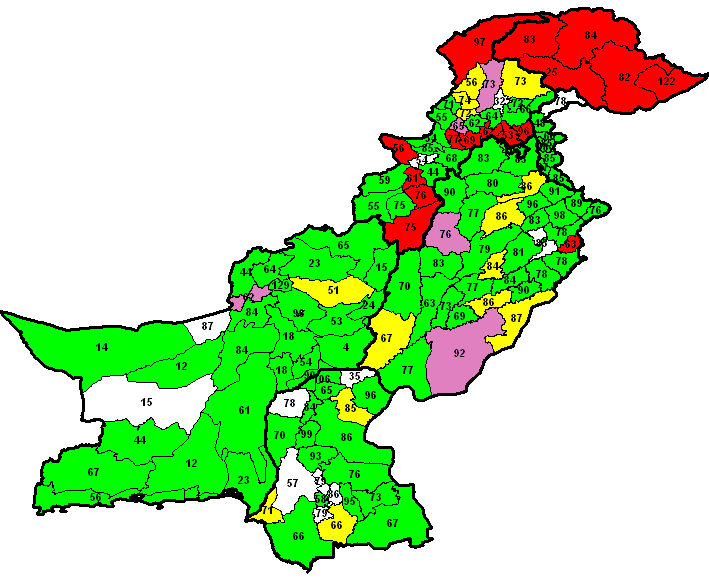 No Data
< 2
3-5
6-10
≥ 11
Measles Incidence Rate 2007.

The Map shows different districts in Pakistan showing a range of measles incidence/100000 population. Each range is colour coded. Numbers in each district indicate the % coverage of measles vaccine in that district.
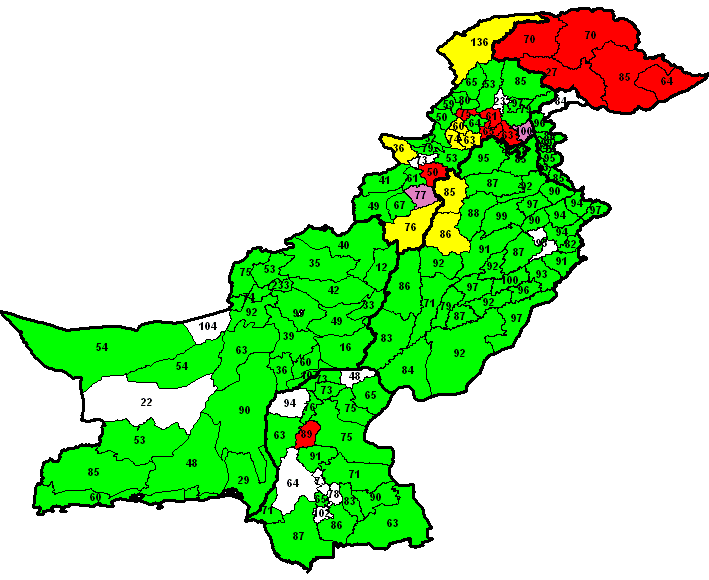 No Data
< 2
3-5
6-10
≥ 11
Measles Incidence Rate 2008.

The Map shows different districts in Pakistan showing a range of measles incidence/100000 population. Each range is color coded. Numbers in each district indicate the % coverage of measles vaccine in that district.
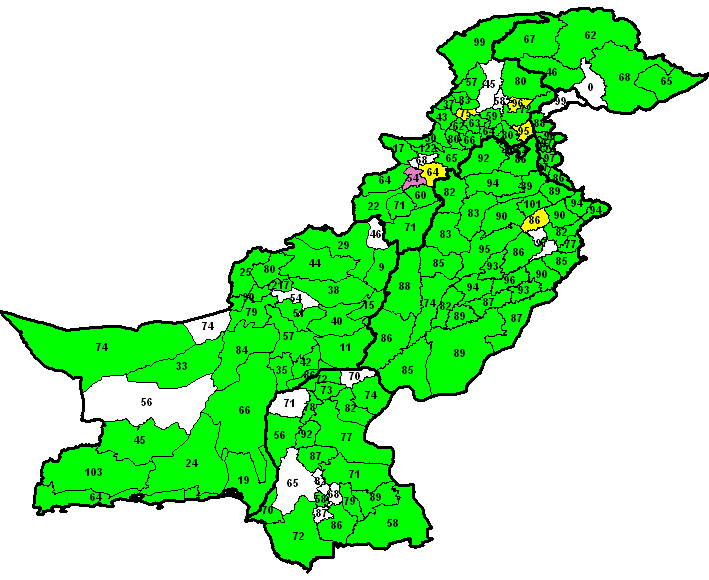 No Data
< 2
3-5
6-10
≥ 11
Measles Incidence Rate 2009.

The Map shows different districts in Pakistan showing a range of measles incidence/100000 population. Each range is color coded. Numbers in each district indicate the % coverage of measles vaccine in that district.
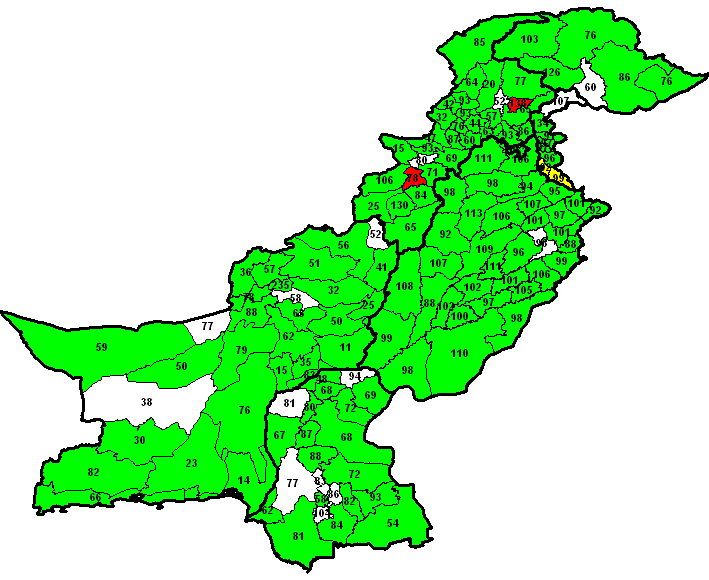 No Data
< 2
3-5
6-10
≥ 11
Measles Incidence Rate 2010.

The Map shows different districts in Pakistan showing a range of measles incidence/100000 population. Each range is color coded. Numbers in each district indicate the % coverage of measles vaccine in that district.
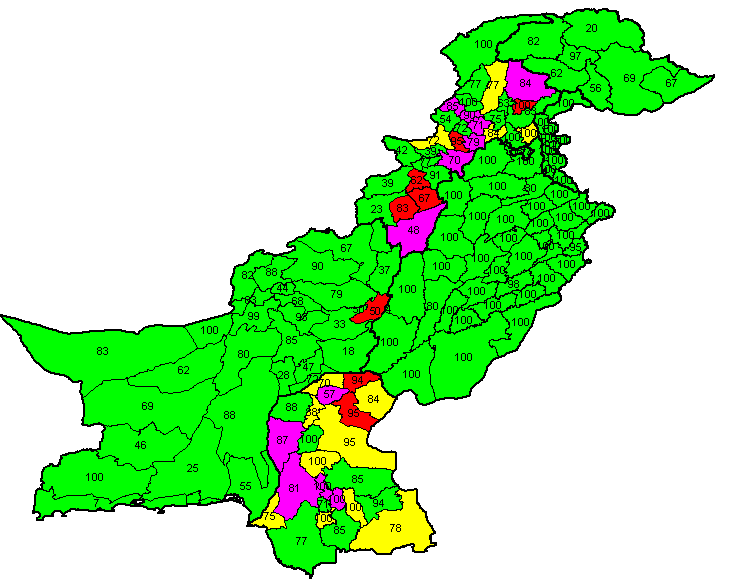 No Data
< 2
3-5
6-10
≥ 11
Measles Incidence Rate 2011*

The Map shows different districts in Pakistan showing a range of measles incidence/100000 population. Each range is color coded. Numbers in each district indicate the % coverage of measles vaccine in that district.
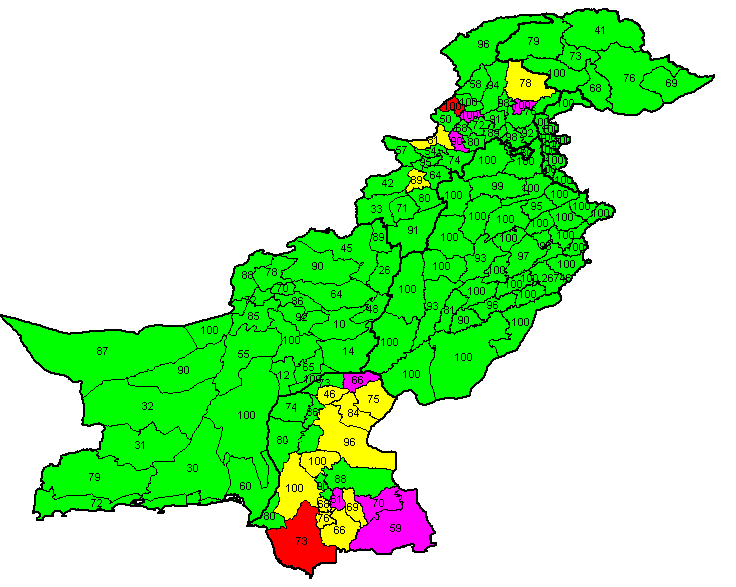 * Data till June 2011
Pakistan Progressc. Second Opportunities / SIAs
2nd dose through routine EPI - MCV 2
Added to routine in 2007 
At the age of 15 months
National Coverage 52%
Measles Catch-up Campaign 2007-08
Phase 1 (01-18 March) 4 districts

Phase 2 (02-18 July) 8 districts

Phase 3 (20 Aug to 5 Sep) 37 districts

Phase 4 (05-21 Nov) 48 districts

Phase 5 (Feb to March 2008) 35 districts
64 million children vaccinated
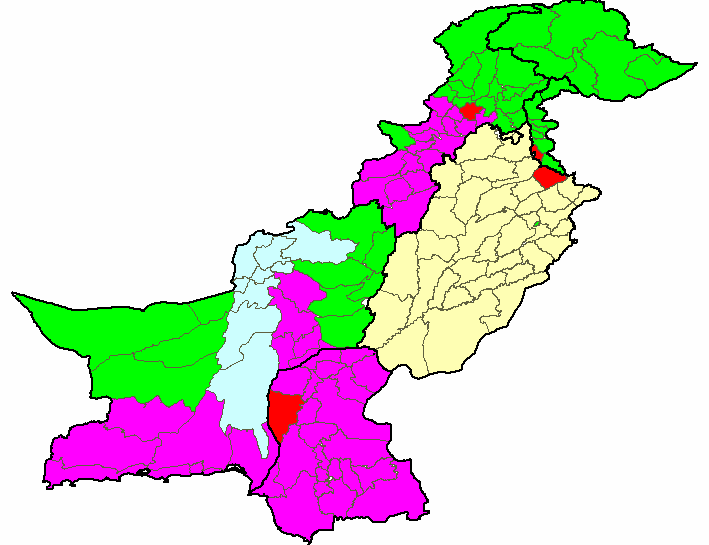 Pakistan - Rationale for Measles Follow-up Campaign
5,500,000 newborns annually
Measles vaccine coverage = 63%
3,465,000 vaccinated
2,035,000 unvaccinated
vaccine efficacy = 85%
+
519,750 vaccinated
but not protected
2,945,250 protected
2,554,750 susceptible
2,409,750 protected
Population Immunity = 53.55%
Susceptible accumulates in less than 2 years equal to a birth cohort
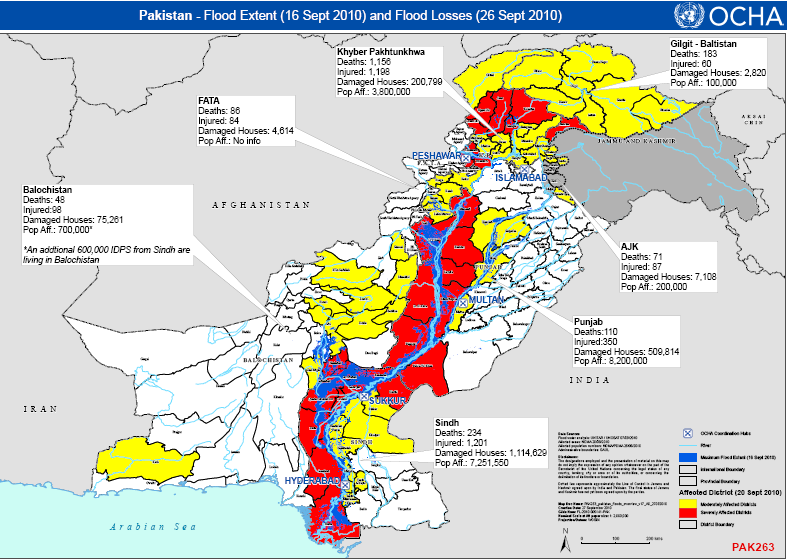 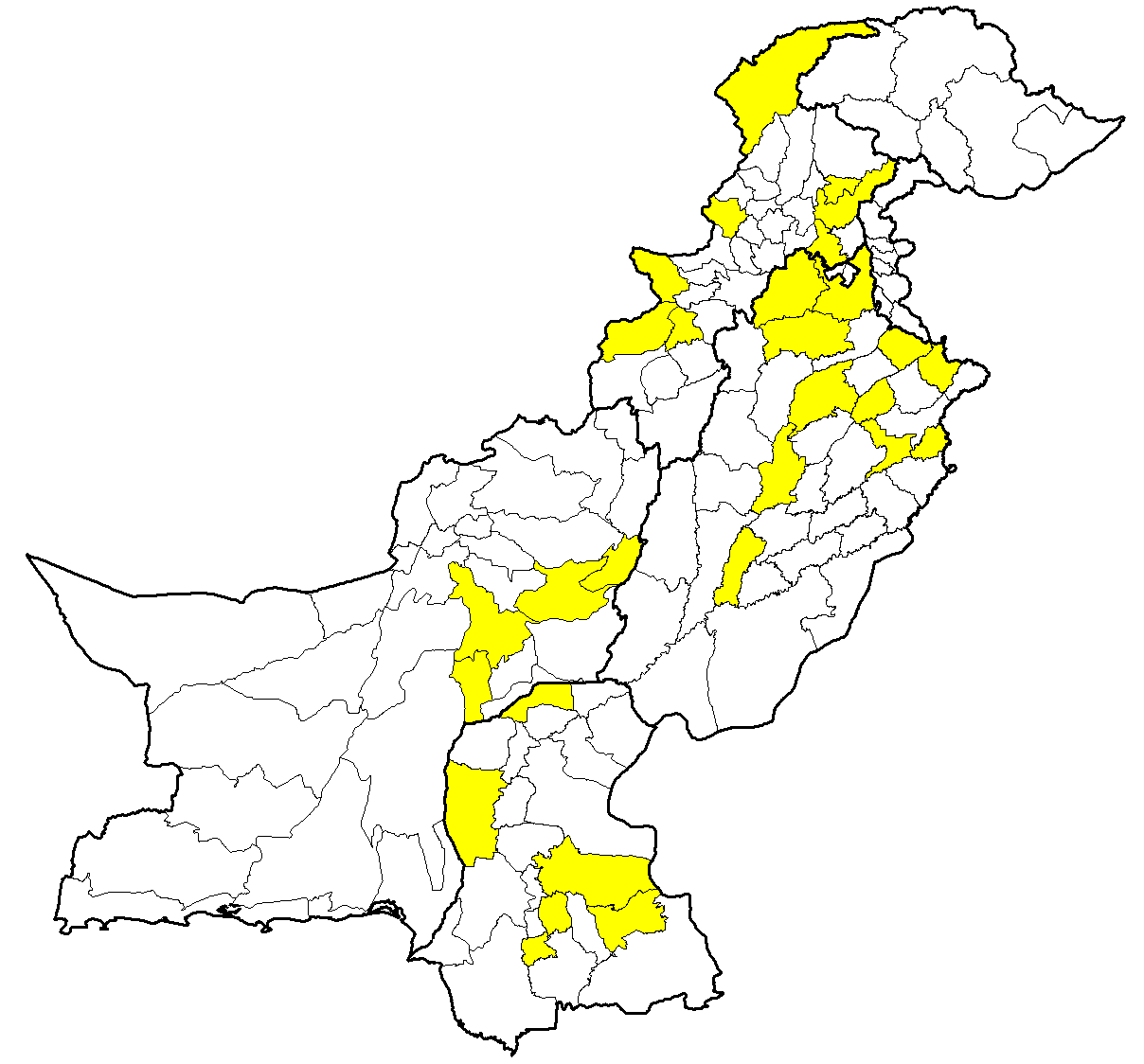 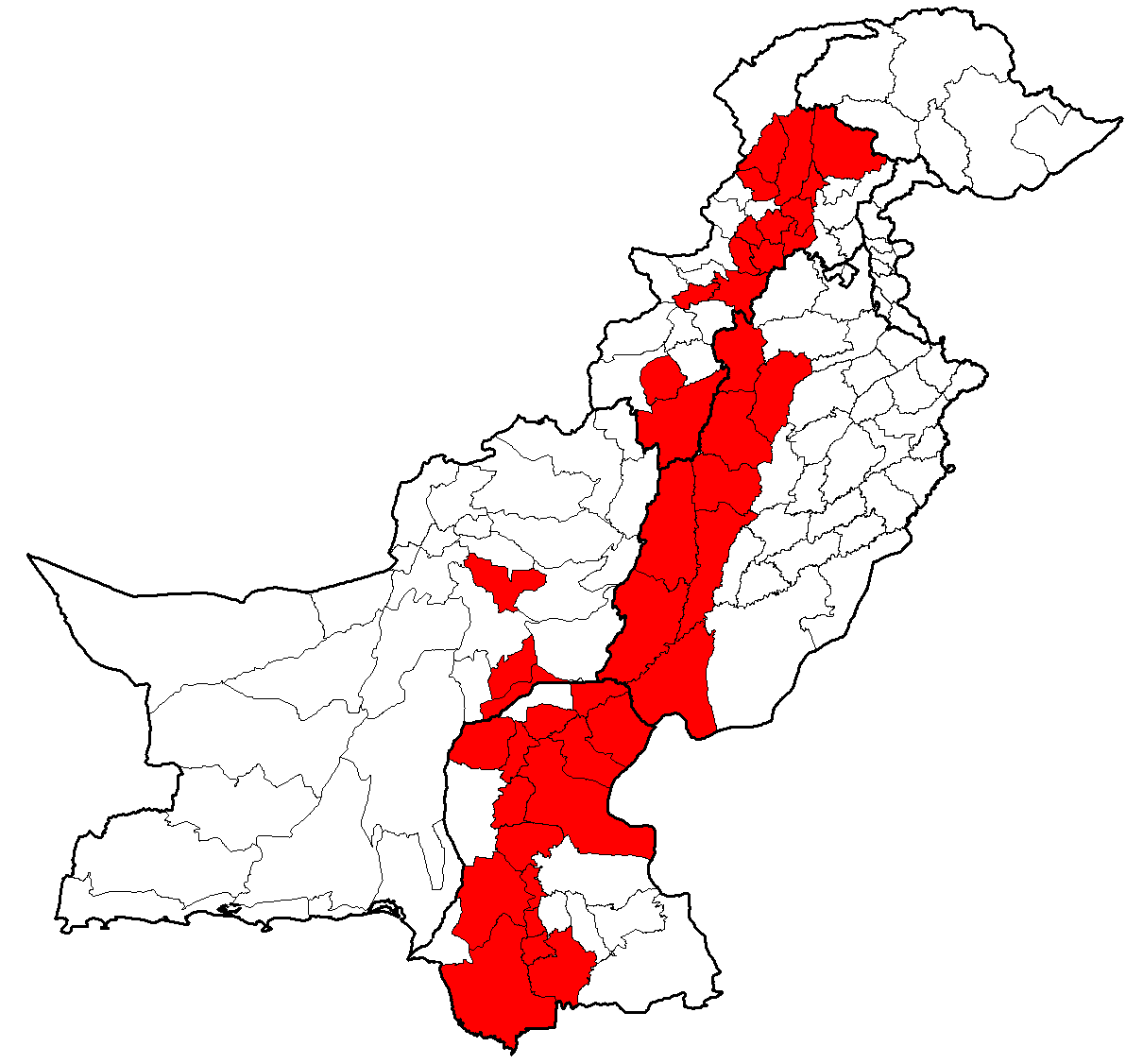 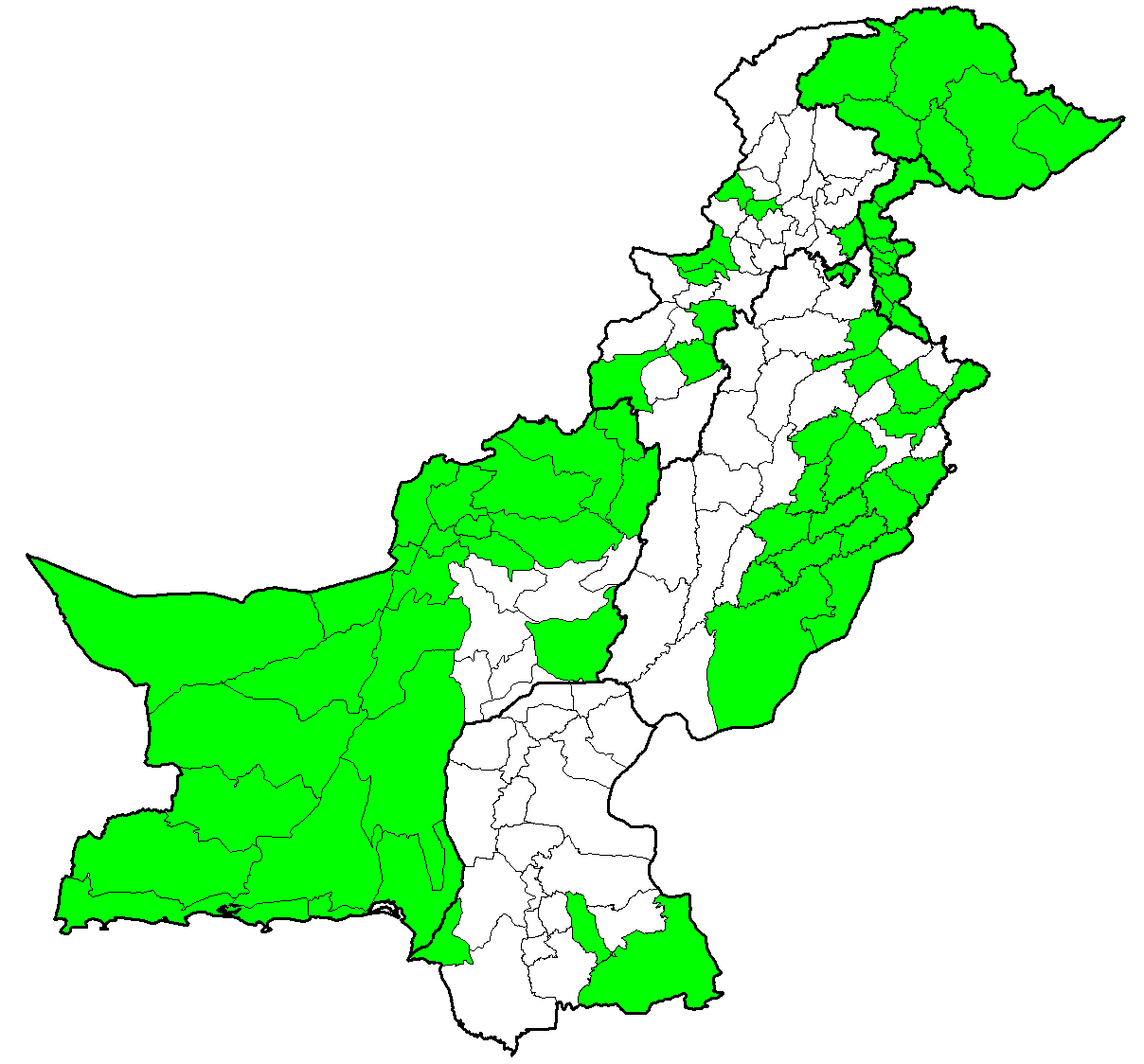 Vaccination during Measles Follow-up Campaign / Flood Emergency Response 2010
15 million children vaccinated in 70 flood affected districts
Estimated target: 30 million
Phase 1 = 40 Districts
Phase 2 = 26 Districts
Phase 3 =  73 Districts
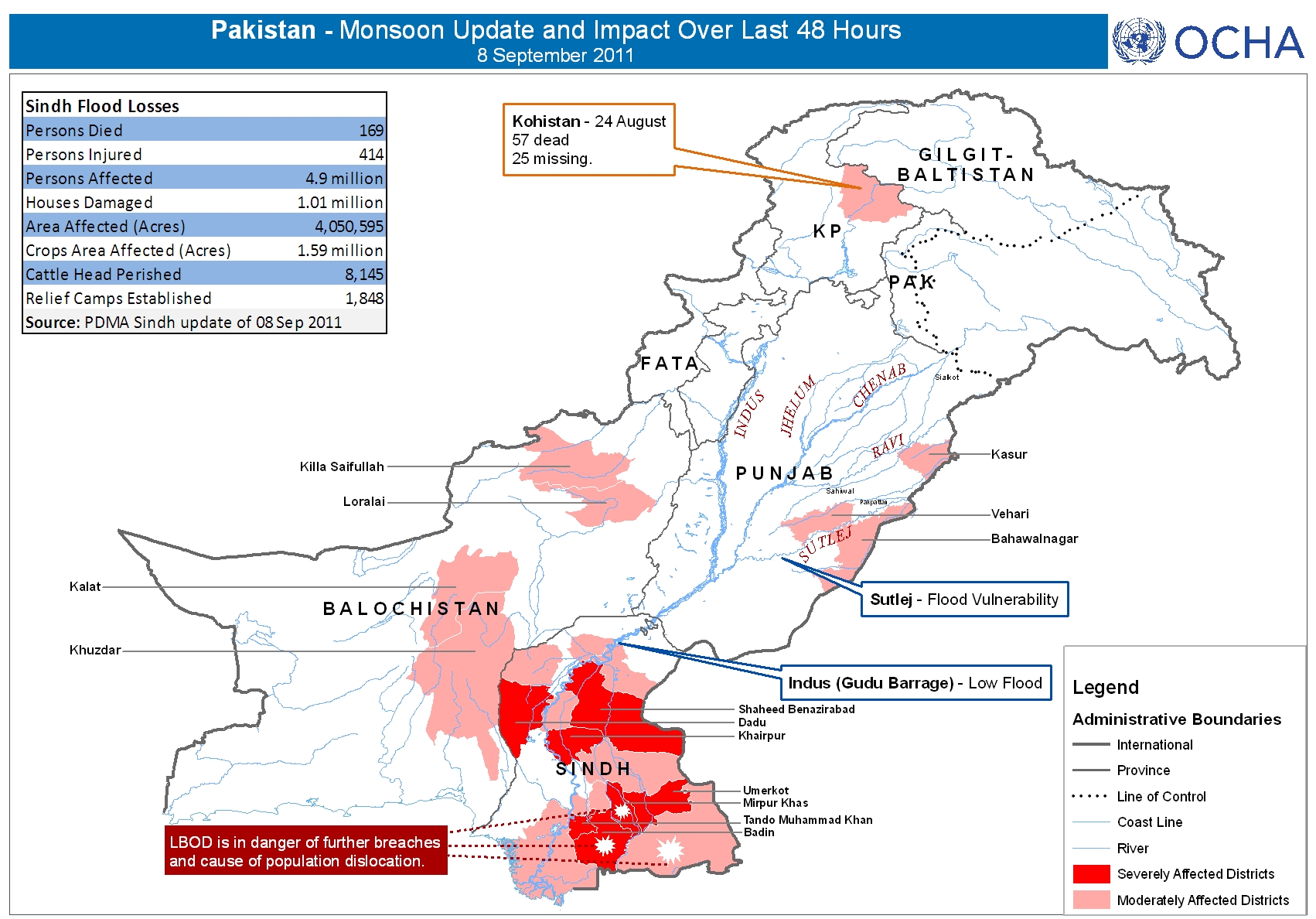 Plans for 2011 - 12
Measles Follow - up Campaign Phase - 3
2.5 million children vaccinated in 8 districts - 2011
Remaining 8.5 million children in 67 districts still unreached
Target age; 9 months up to 5 years; irrespective of their vaccination status and the disease i.e. the children:
who previously received measles vaccine  
already suffered measles infection
Need an estimated cost of US$ 6 million
Immediate Action / Plan for rest of 2011
Flood emergency response 
Sindh, Balochistan and Punjab
Nearly 2 million children up to 15 years
Multi-antigen campaign with Vitamin ‘A’ Supplementation

Complete Follow-up Campaign in PAK (AJ&K) and Balochistan 
Half a million children in 10 districts of AJK
One million children in 23 districts of Balochistan
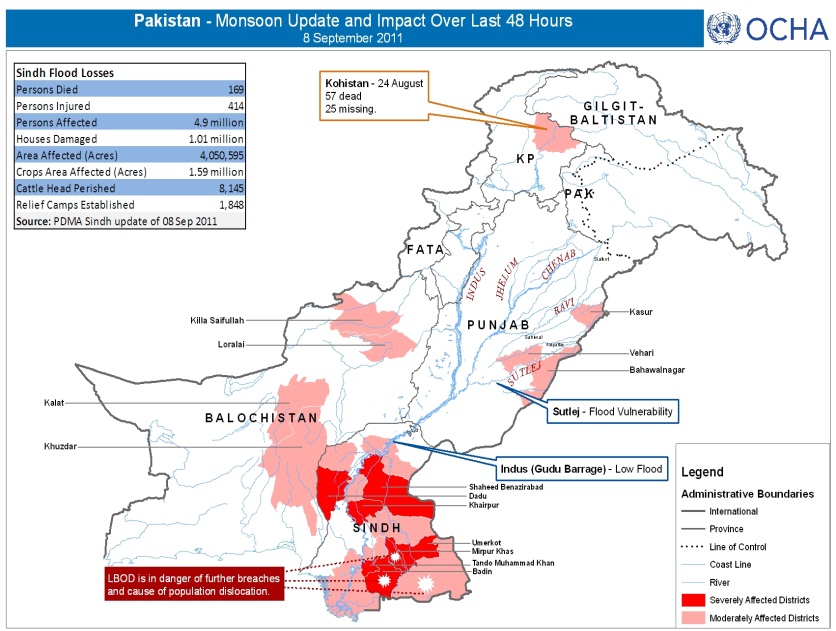 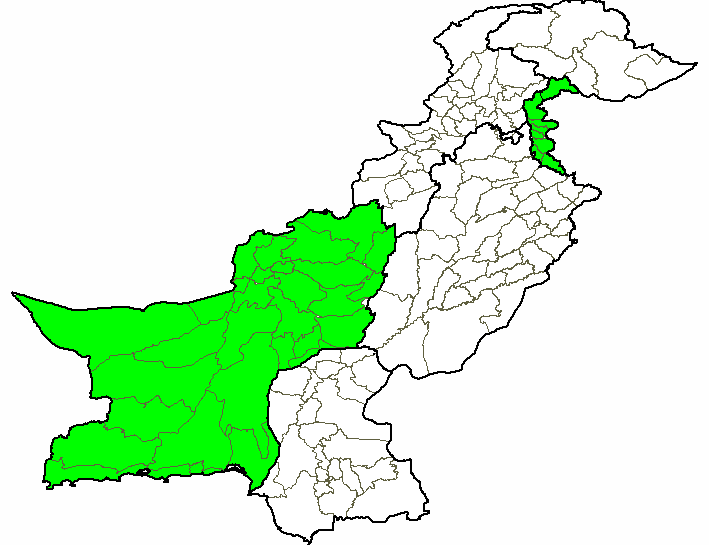 Measles Follow-up Sept-Dec 2011
Campaign Strategy
Timeline:
Find gap/opportunity between polio SIAs 
Campaign implemented in a phased manner.
Each phase will continue for six consecutive days.
Multi-antigen Campaign 
To reach all due & defaulters  of routine EPI 
Vaccination Sites:
Educational Institution - School/madrassa 
Community outreach vaccination stations
Fixed vaccination center - all government health facilities
[Speaker Notes: Timeline:
Find gap/opportunity between polio SIAs 
Campaign implemented in a phased manner.
Each phase will continue for six consecutive days.
Multi-antigen Campaign 
To reach all due & defaulters  of routine EPI 
Vaccination Sites:
school/madresa will be vaccinated in their respective school/madresa
Community outreach session will be undertaken in each locality on a specific date according to microplan
All government health facilities will serve as a fixed center and will provide measles vaccine to any target aged children daily for 6 days throughout the campaign period]
Key Challenges
Funding gap;  need nearly 6 million US$ to complete last phase of follow-up campaign.

Limited resources and capacity; to integrate VPD surveillance and institutionalize / strengthen measles case based surveillance. 

Variable commitment and motivation; in achieving / maintaining >90% MCV-1 coverage.

Variable provincial capacities; to take responsibilities after 18th constitutional amendment.
Way Forward
Using all opportunities to reach the unreached
Multi-antigen campaign
Combining Measles and MNTe supplementary vaccination

Approaching donors to bridge funding gap

Continue advocacy & strong social mobilization
To maintain federal commitment and enhance district motivation. 
To ensure community participation and support from line departments and ministries.

Building alliance and partnership
For better case management with Vitamin A Supplementation
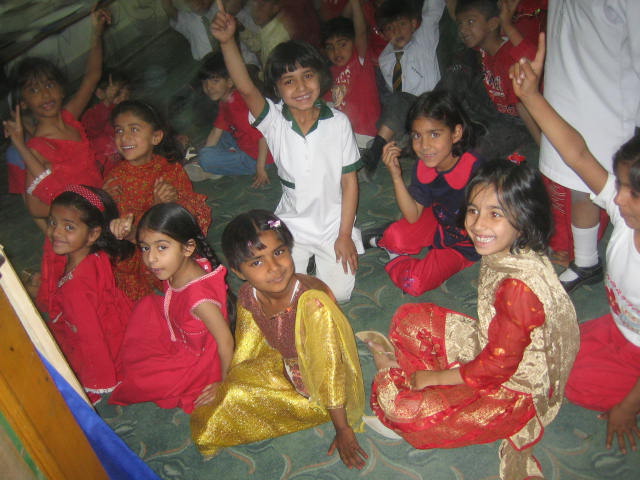 Thank you